Aviation  Jeopardy 1
The person who flies an aircraft
Category 1 – People
10 points
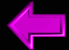 [Speaker Notes: Category 1 - 10]
A person who maintains aircraft
Category 1 – People
20 points
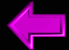 [Speaker Notes: Category 1 - 20]
The person who loads baggage on an airliner

Category 1 – People
30 points
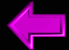 The person who assists the pilot in flying an aircraft

Category 1 – People
40 points
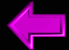 The branch of the military that primarily operates aircraft

Category 1 – People
50 points
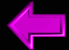 An aircraft that carries large numbers of passengers

Category 2 – Equipment
10 points
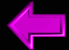 An airplane with two wings, one above the other
Category 2 – Equipment
20 points
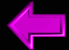 A machine that flies an airplane for the pilot
Category 2 – Equipment
30 points
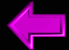 The electronic equipment that allows Air Traffic Control to track aircraft in flight
Category 2 – Equipment
 40 points
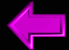 The aircraft instrument which shows a pilots altitude
Category 2 – Equipment
50 points
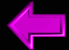 The place where the aircraft is loaded


Category 3 – Places
10 points
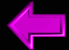 The area of the airplane where the pilot sits


Category 3 – Places
20 points
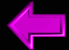 The surface on which an aircraft takes off and lands


Category 3 – Places
30 points
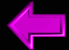 The area at the airport where aircraft park


Category 3 – Places
40 points
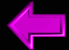 The tall structure at airports from which people direct aircraft movement

Category 3 – Places
50 points
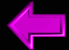 The city in England from which Universal Time is Coordinated

 
Category 4 – Geography
10 points
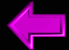 The elevation (on the ground) or altitude (in the air) of any object, relative to the average sea level datum

 
Category 4 – Geography
20 points
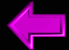 The angular distance east or west of the prime meridian that stretches from the North Pole to the South Pole and passes through Greenwich, England

 
Category 4 – Geography
30 points
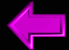 The graphical representations used by pilot to navigate


Category 4 – Geography
40 points
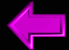 Another name for the line which passes through Greenwich, England


Category 4 – Geography
50 points
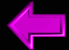 The control surface on an aircraft which makes the nose point up or down

Category 5 – How To
10 points
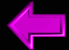 Maneuvers for flying loops, spins and rolls in a an airplane


Category 5 – How To
20 points
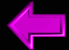 This technology keeps an aircraft from being seen by radar


Category 5 – How To
30 points
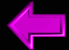 A piston aircraft uses this to produce thrust


Category 5 – How To
40 points
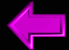 Lift, thrust and drag, are 3 of 4 forces acting on an aircraft. The 4th force


Category 5 – How To
50 points
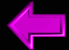 What is a pilot?
Category 1 – People
10 points
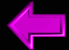 Who is the mechanic or A&P?
Category 1 – People
20 points
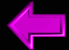 Who Is the Baggage Handler?
Category 1 – People
30 points
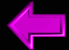 Who is the Co Pilot?
Category 1 – People
40 points
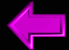 Who or what is the US Air Force?
Category 1 – People
50 points
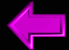 What is an airliner?Category 2 – Equipment10 Points
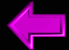 What is a biplane?Category 2 – Equipment20 Points
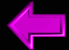 What is an Autopilot?
Category 3 – Equipment
30 points
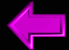 What is radar?
Category 2 – Equipment40 Points
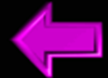 What is an altimeter?
Category 2 – Equipment50 Points
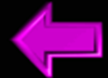 What is the ramp or gate?
Category 3 – Places10 Points
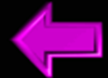 What is the cockpit?
Category 3 – Places20 Points
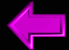 What is a runway?
Category 3 – Places30 Points
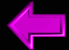 What is a hangar or ramp?
Category 3 – Places40 Points
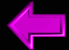 What is a Control Tower?
Category 3 – Places50 Points
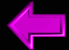 What is Greenwich, England?
Category 4 – Geography10 Points
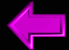 What is Mean Sea Level - MSL?
Category 4 – Geography20 Points
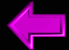 What is Longitude?
Category 4 – Geography30 Points
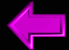 What is an Aeronautical Chart?
Category 4 – Geography40 Points
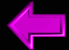 What is the Prime Meridian or0 degrees of longitude?
Category 4 – Geography50 Points
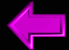 What is an elevator?
Category 5 – How To10 Points
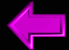 What is aerobatics?
Category 5 – How To20 Points
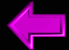 What is stealth?
Category 5 – How To30 Points
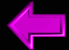 What is a propeller?
Category 5 – How To40 Points
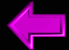 What is weight or gravity?
Category 5 – How To50 Points
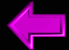